Climate change:The scientific basis for climate targets
Philippe Ciais
Laboratoire des Sciences du Climat et de l’Environnement
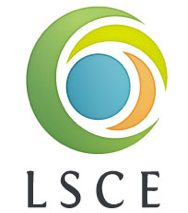 1
Rio Earth Summit, 1992
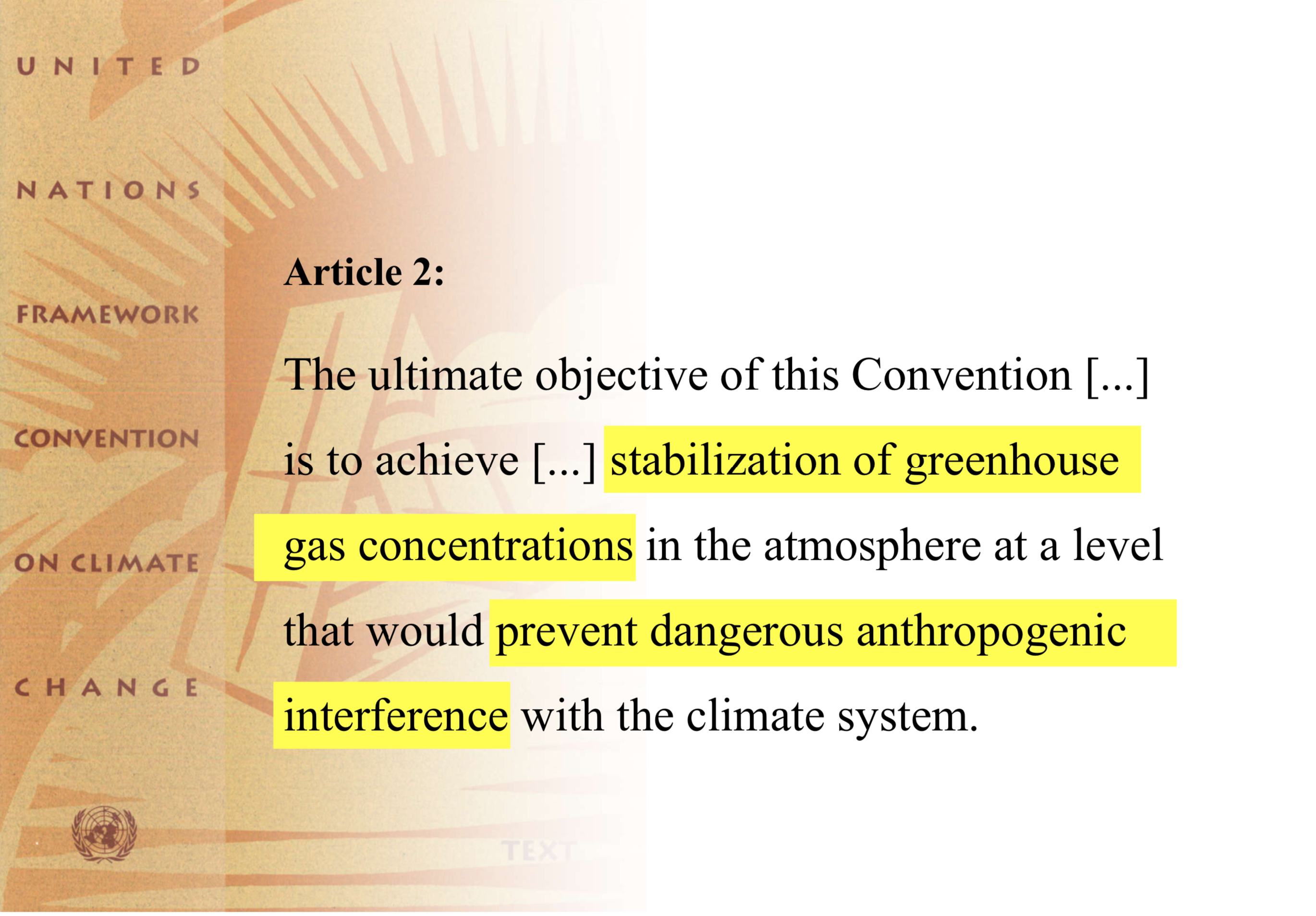 2
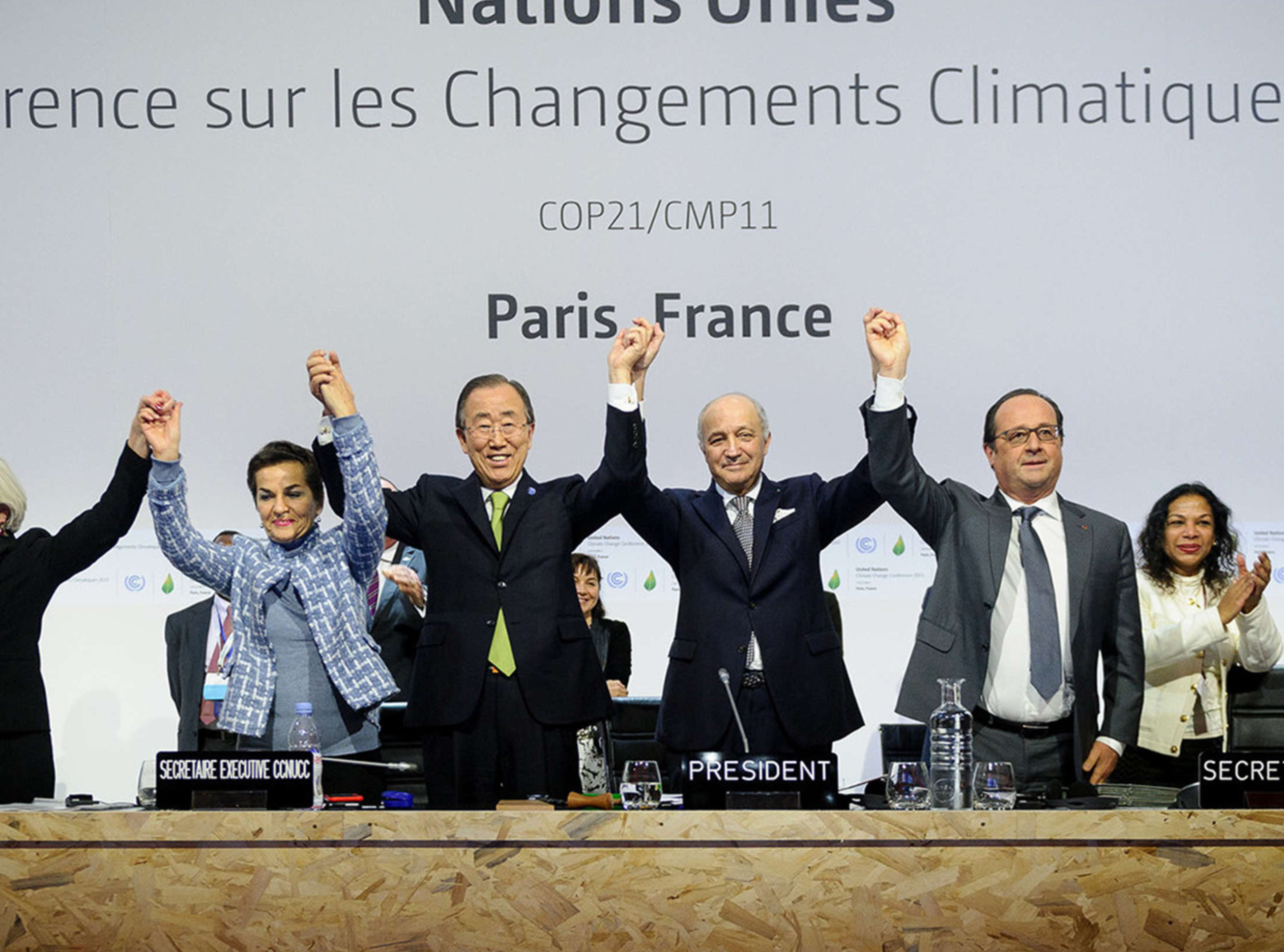 3
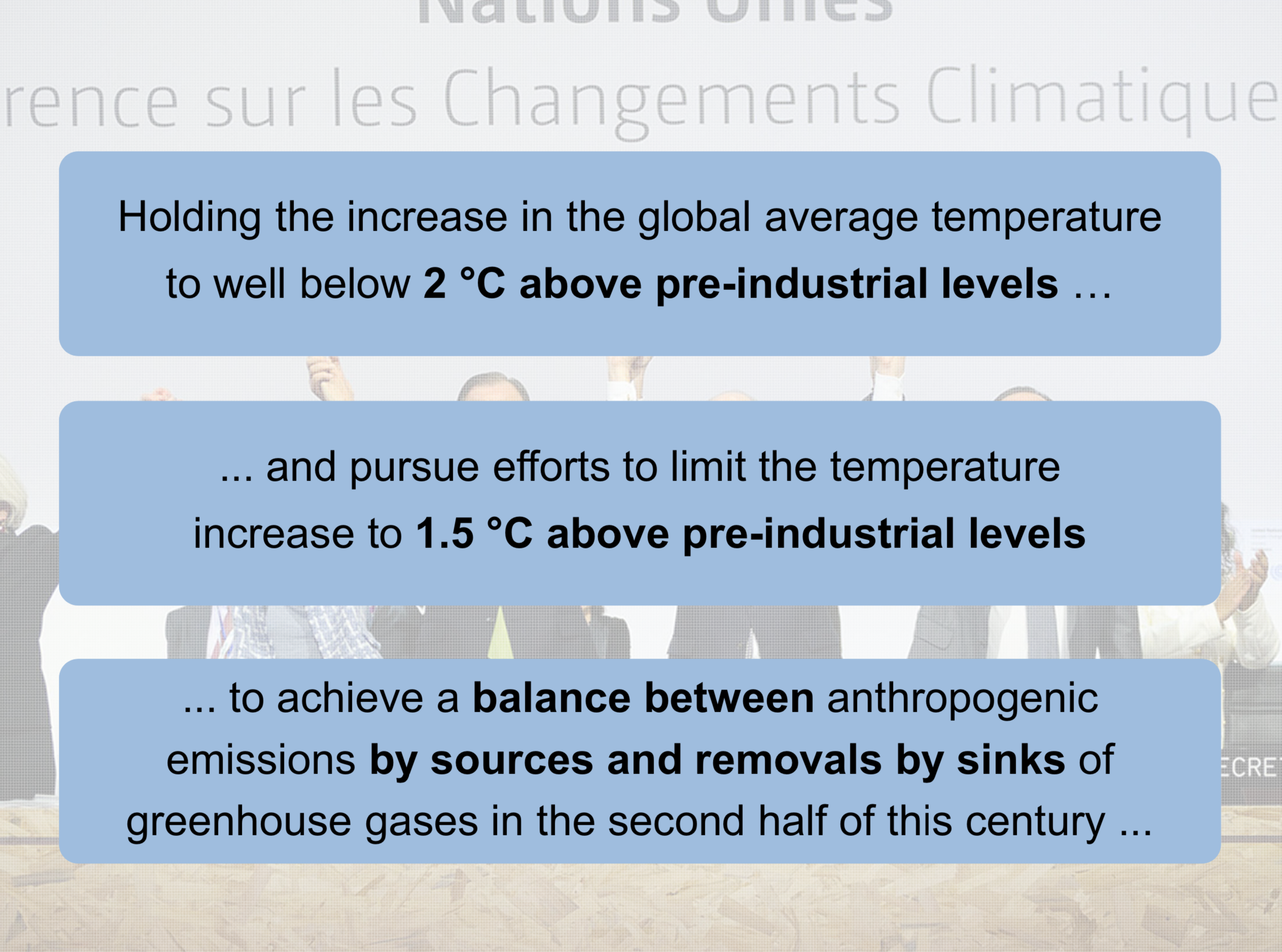 4
Finding the scientific consensus 
Bringing the consensus to policymakers 
Defining and quantifying climate targets 
Challenges for the future
5
Principles governing IPCC work
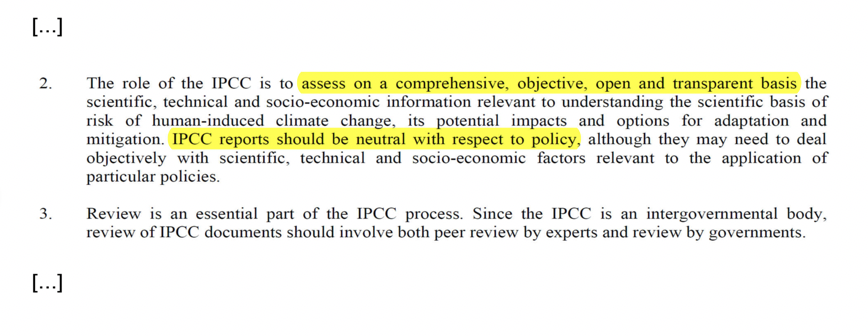 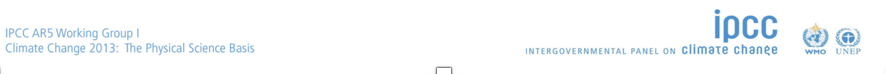 6
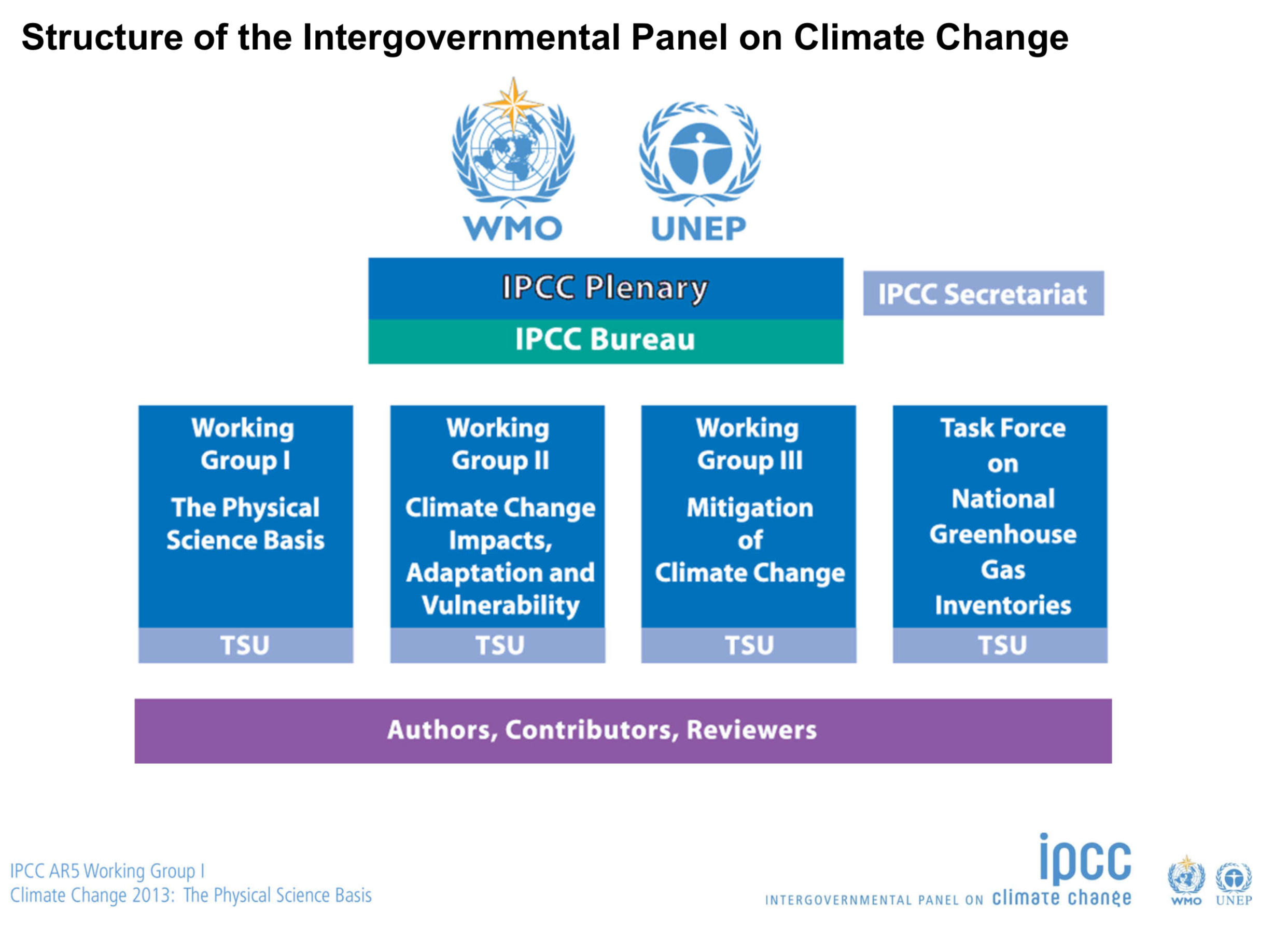 7
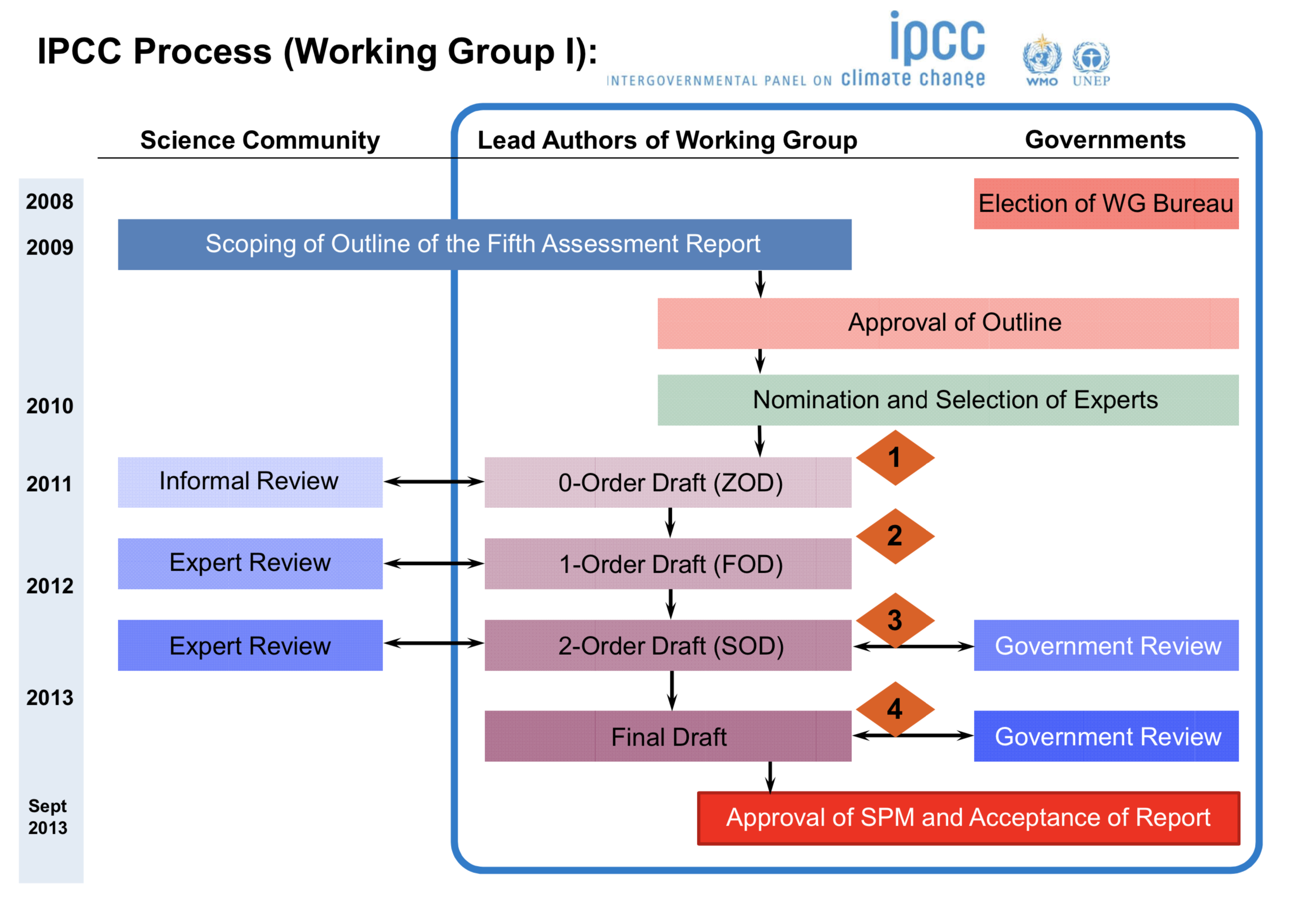 8
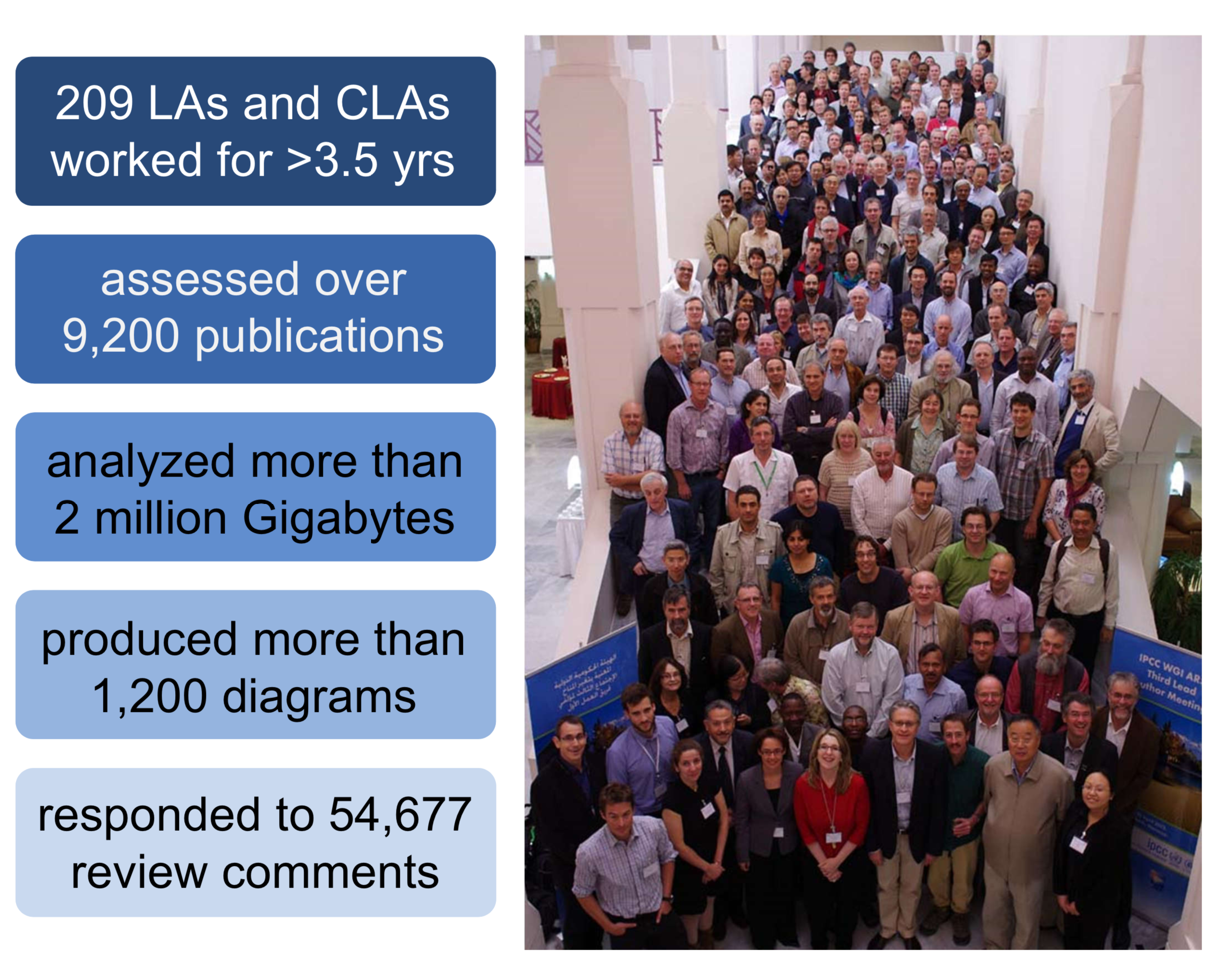 9
IPCC 5th Assessment Cycle (2008-2014):
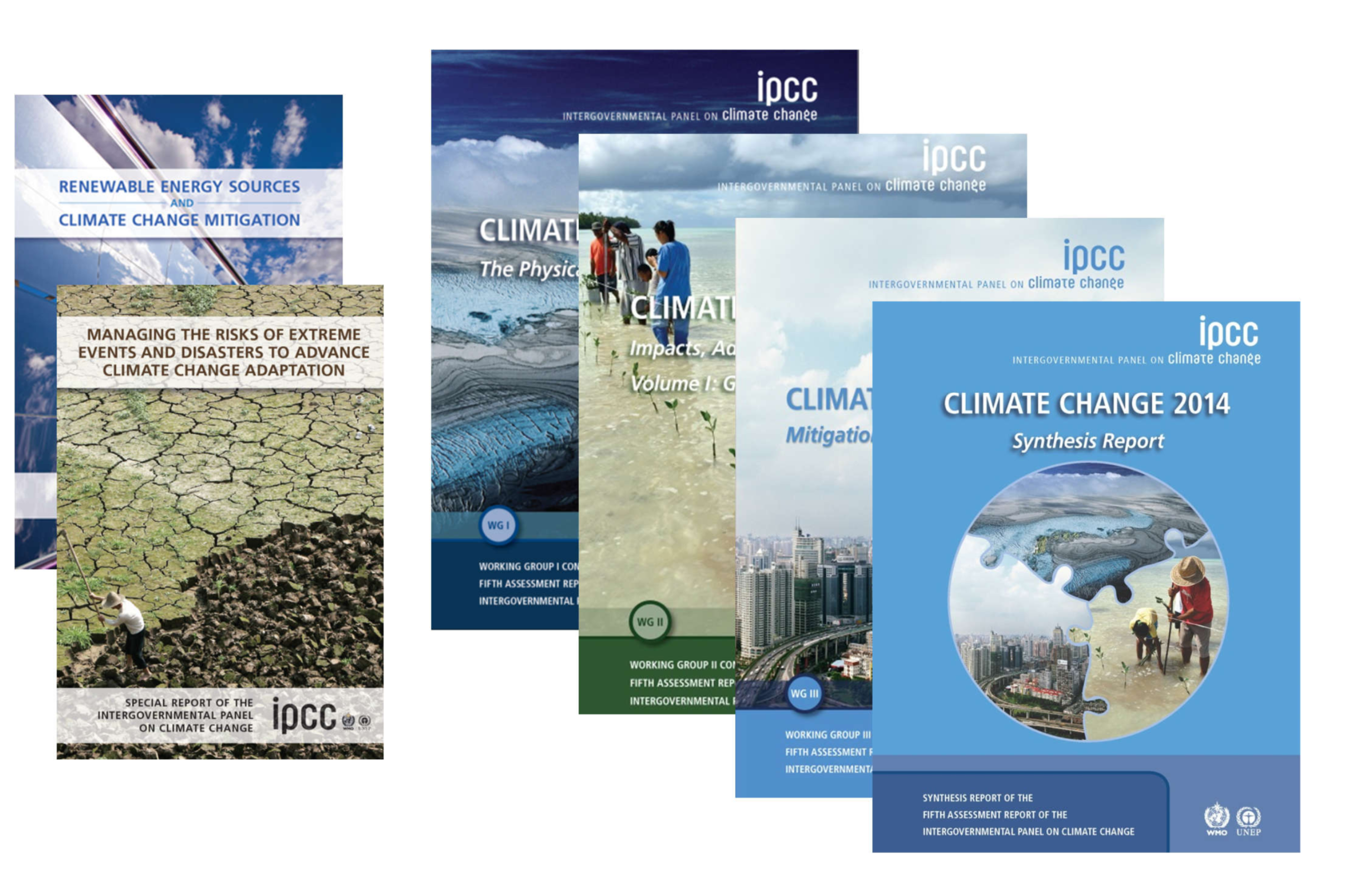 10
IPCC 6th Assessment Cycle (2015-2022):
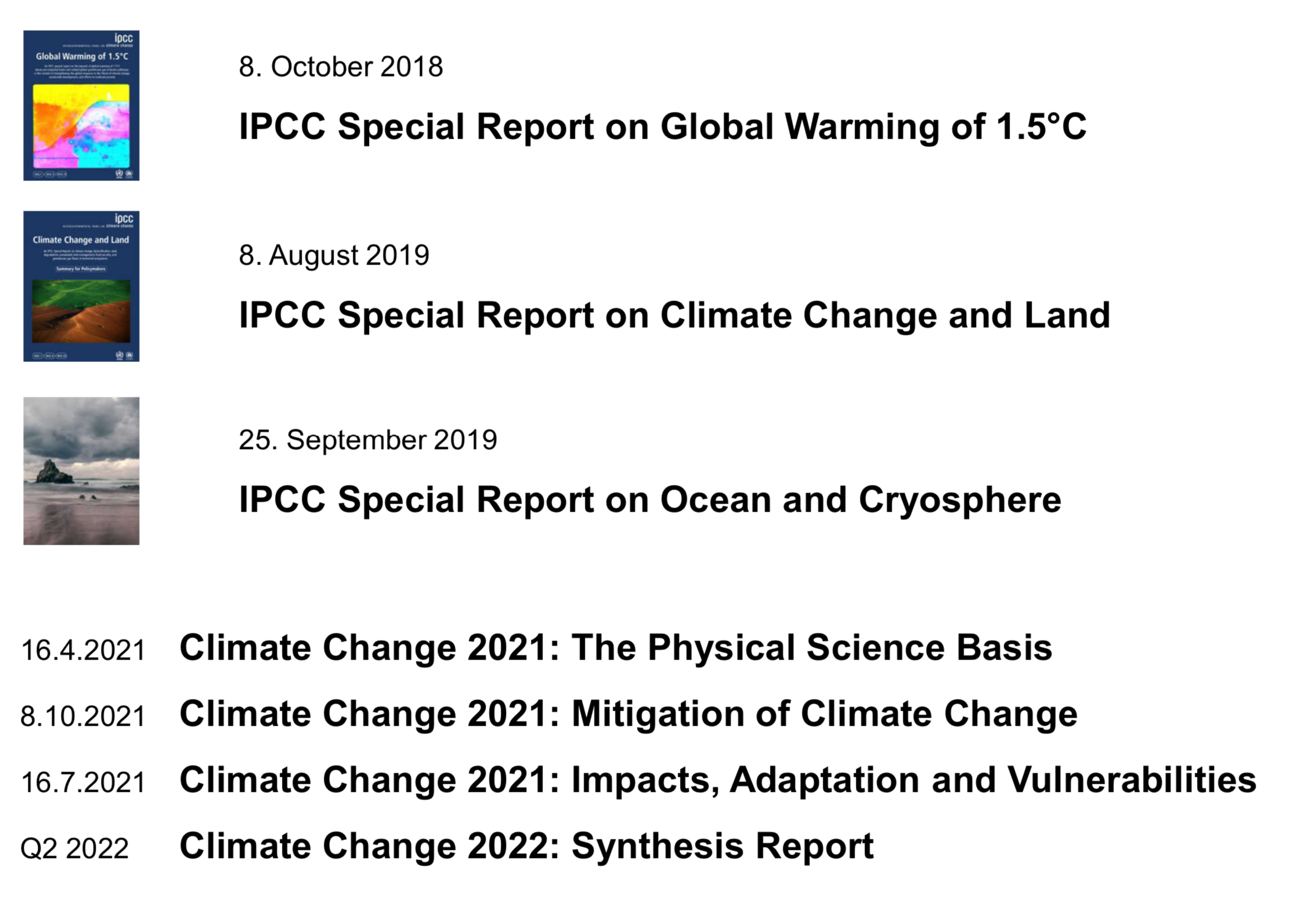 11
Finding the scientific consensus 
Bringing the consensus to policymakers 
Defining and quantifying climate targets 
Challenges for the future
12
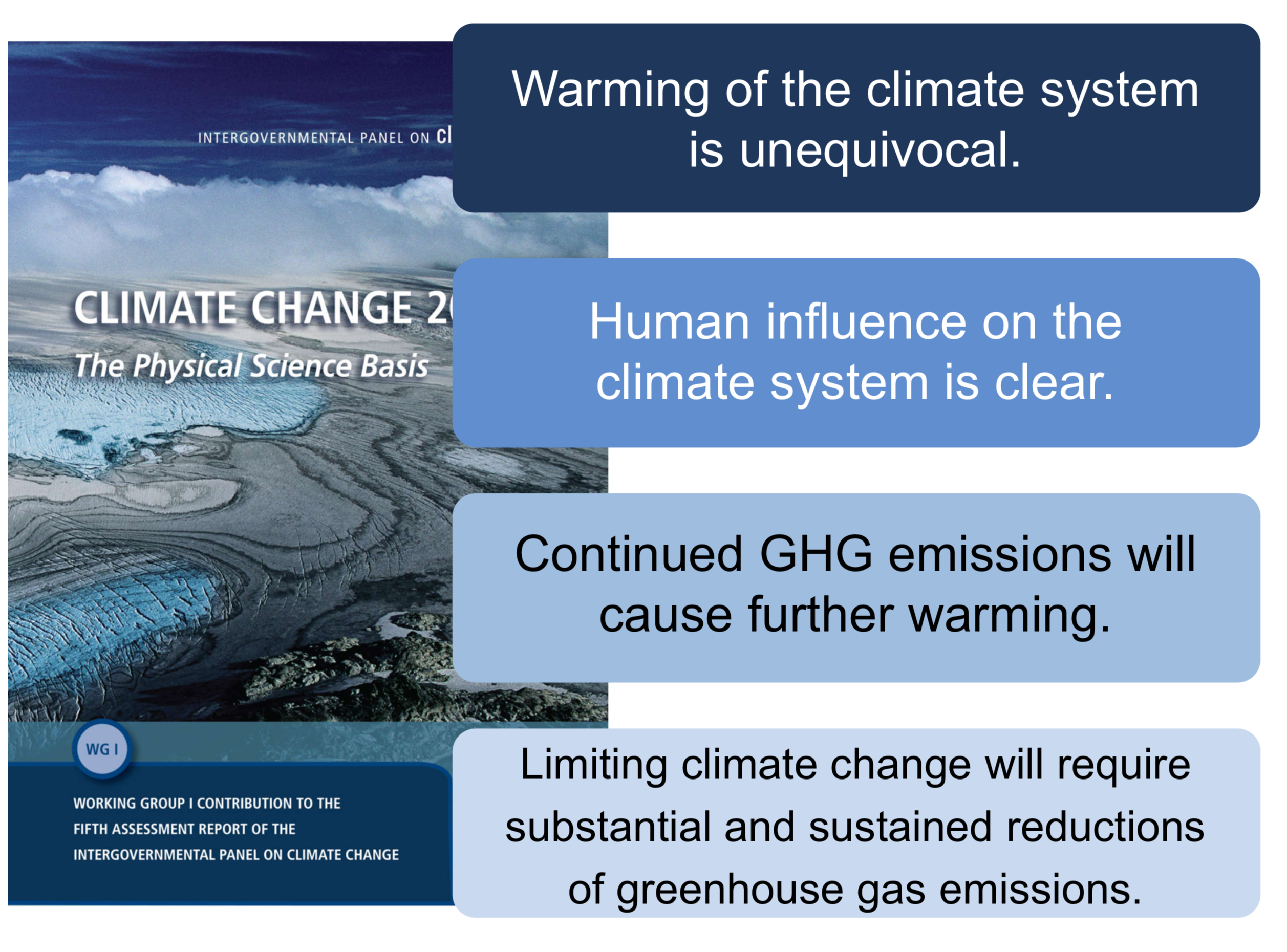 13
IPCC headline statements
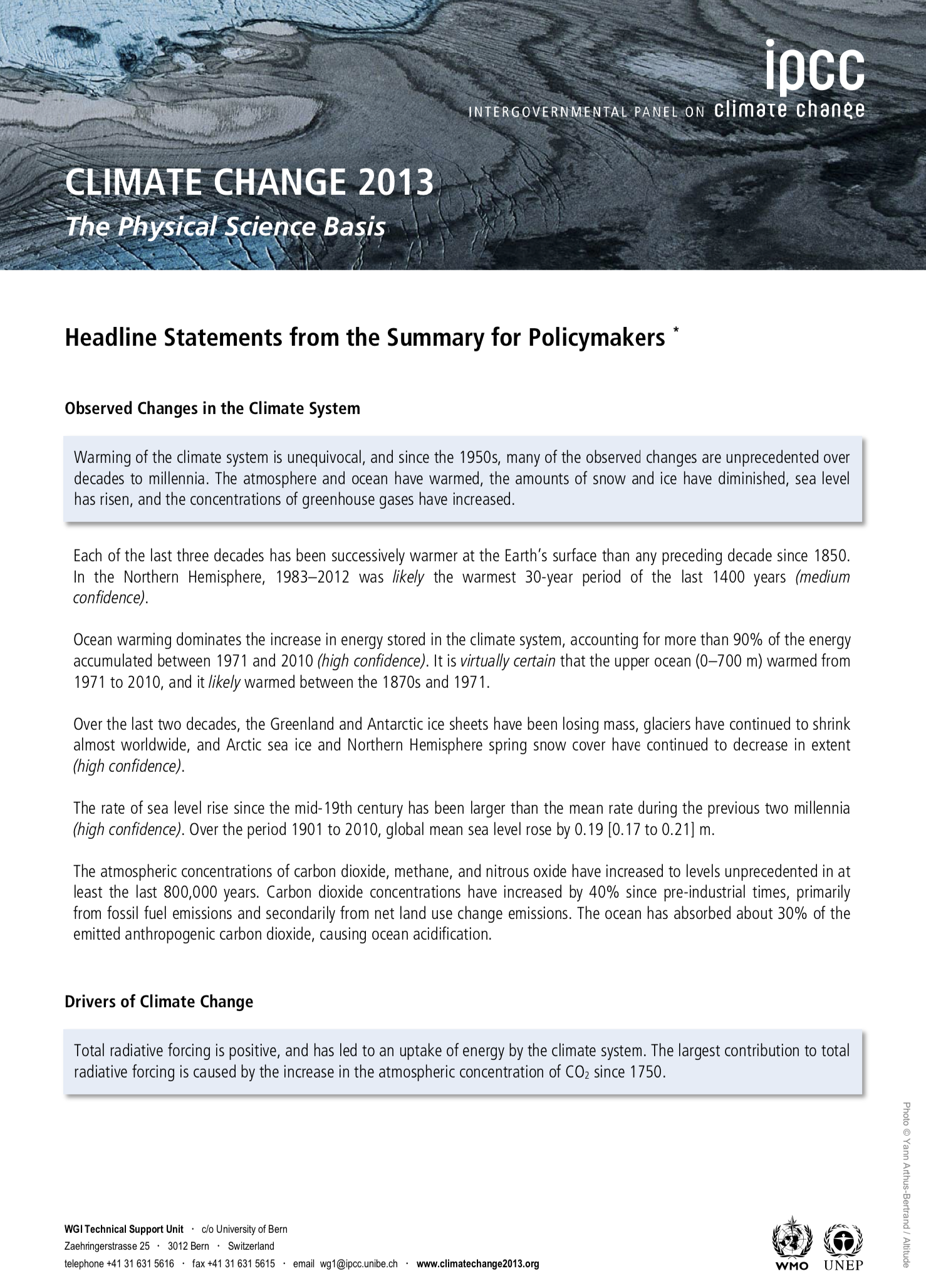 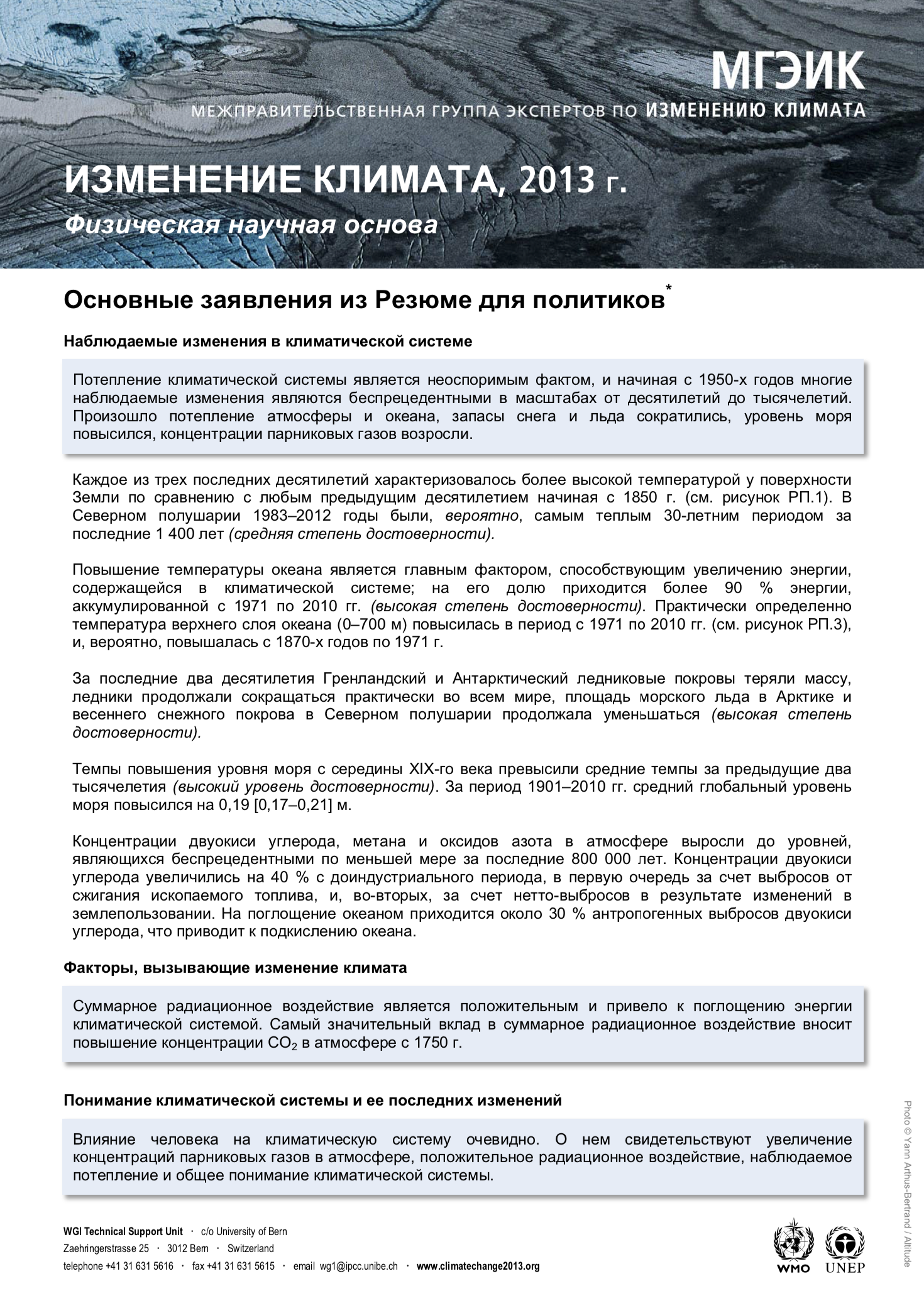 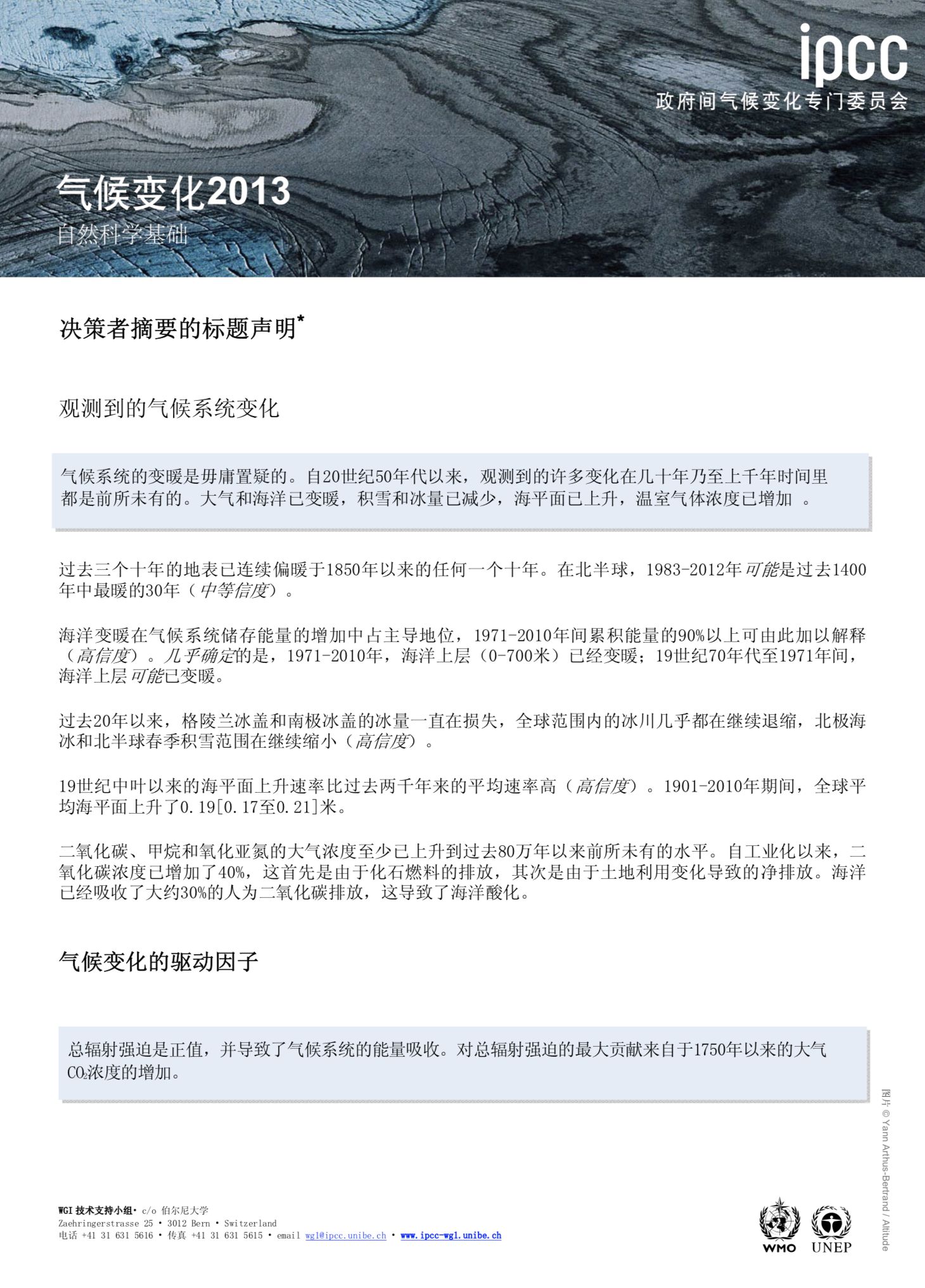 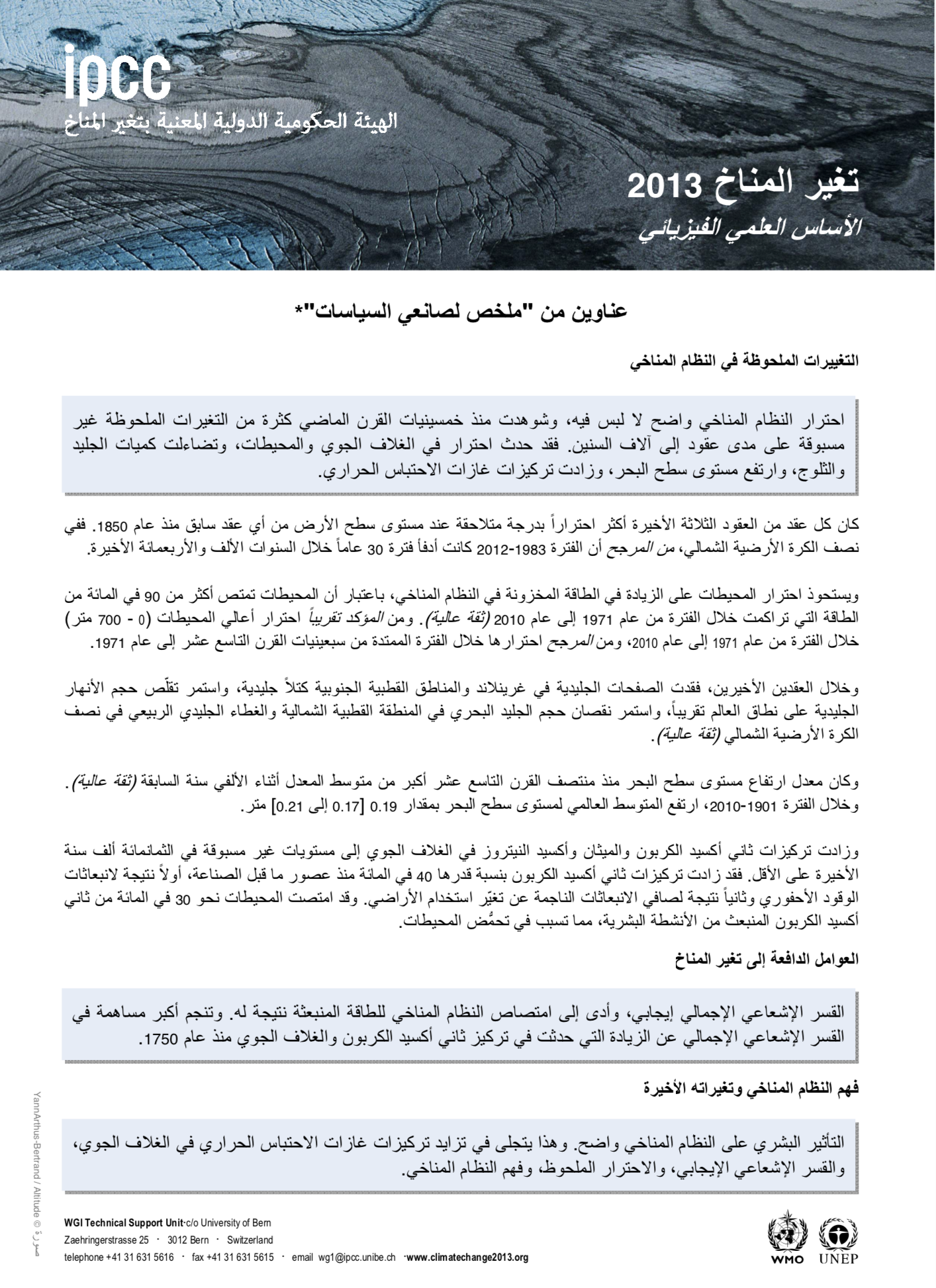 14
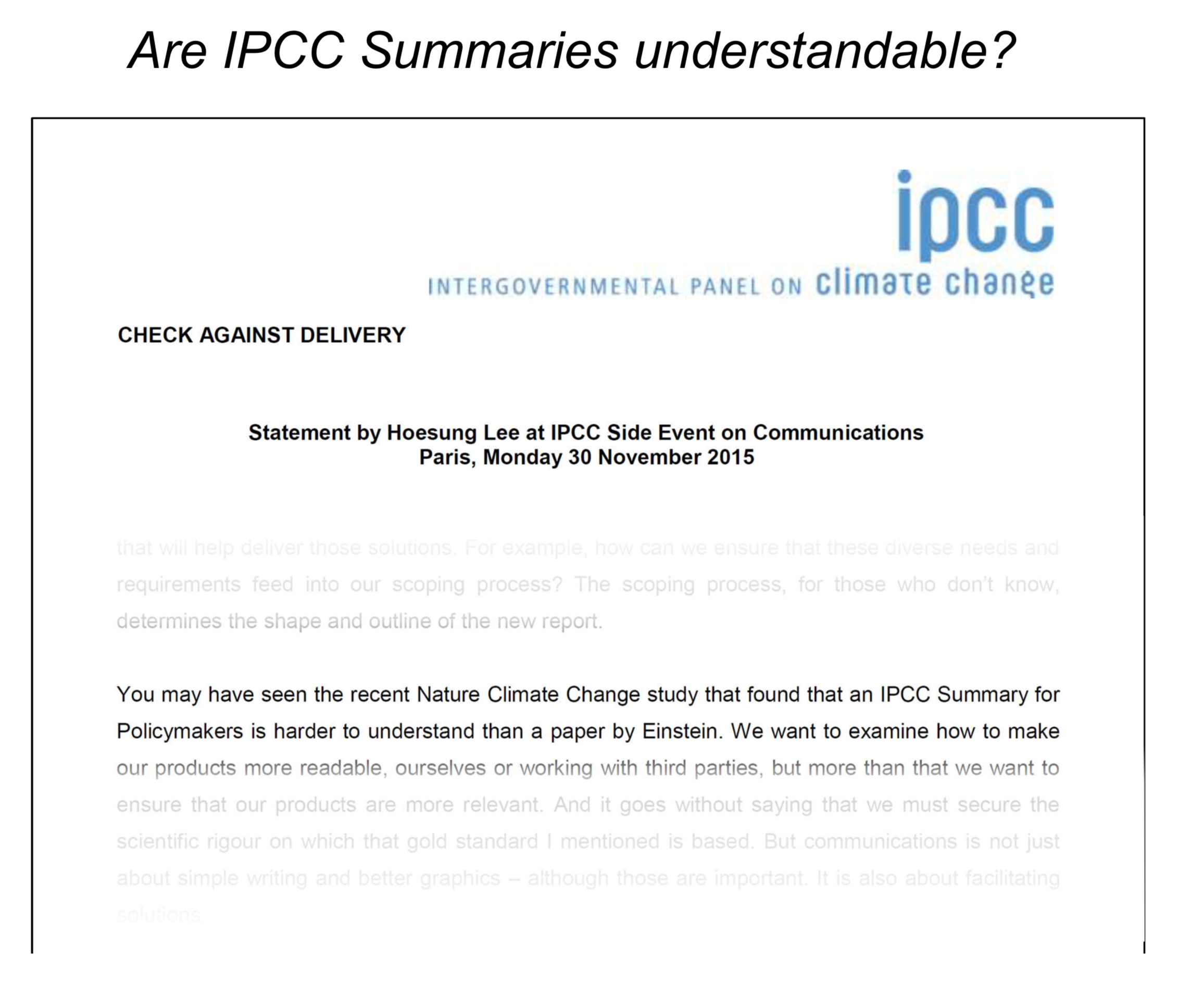 15
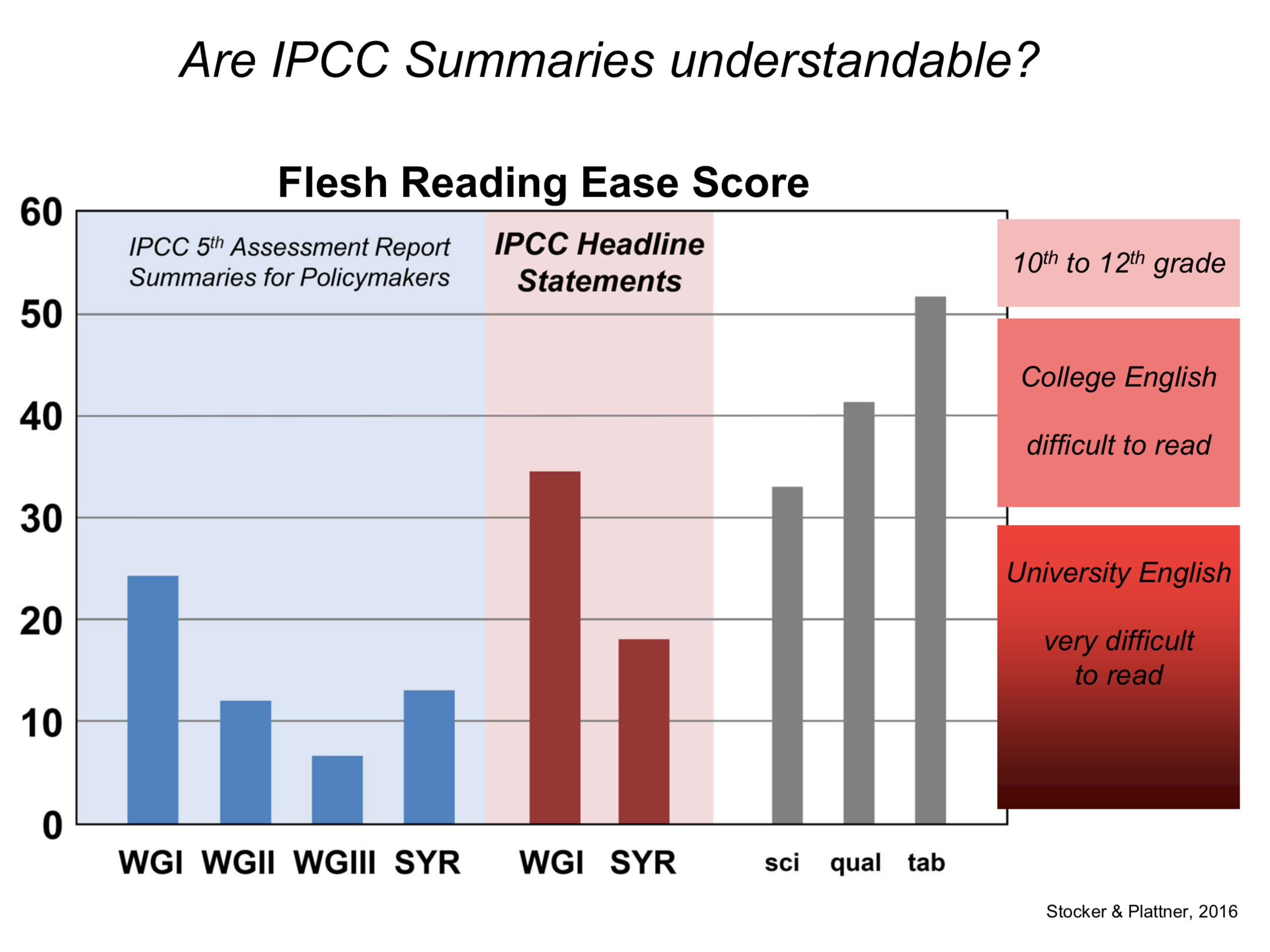 Are IPCC summaries understandable ?
16
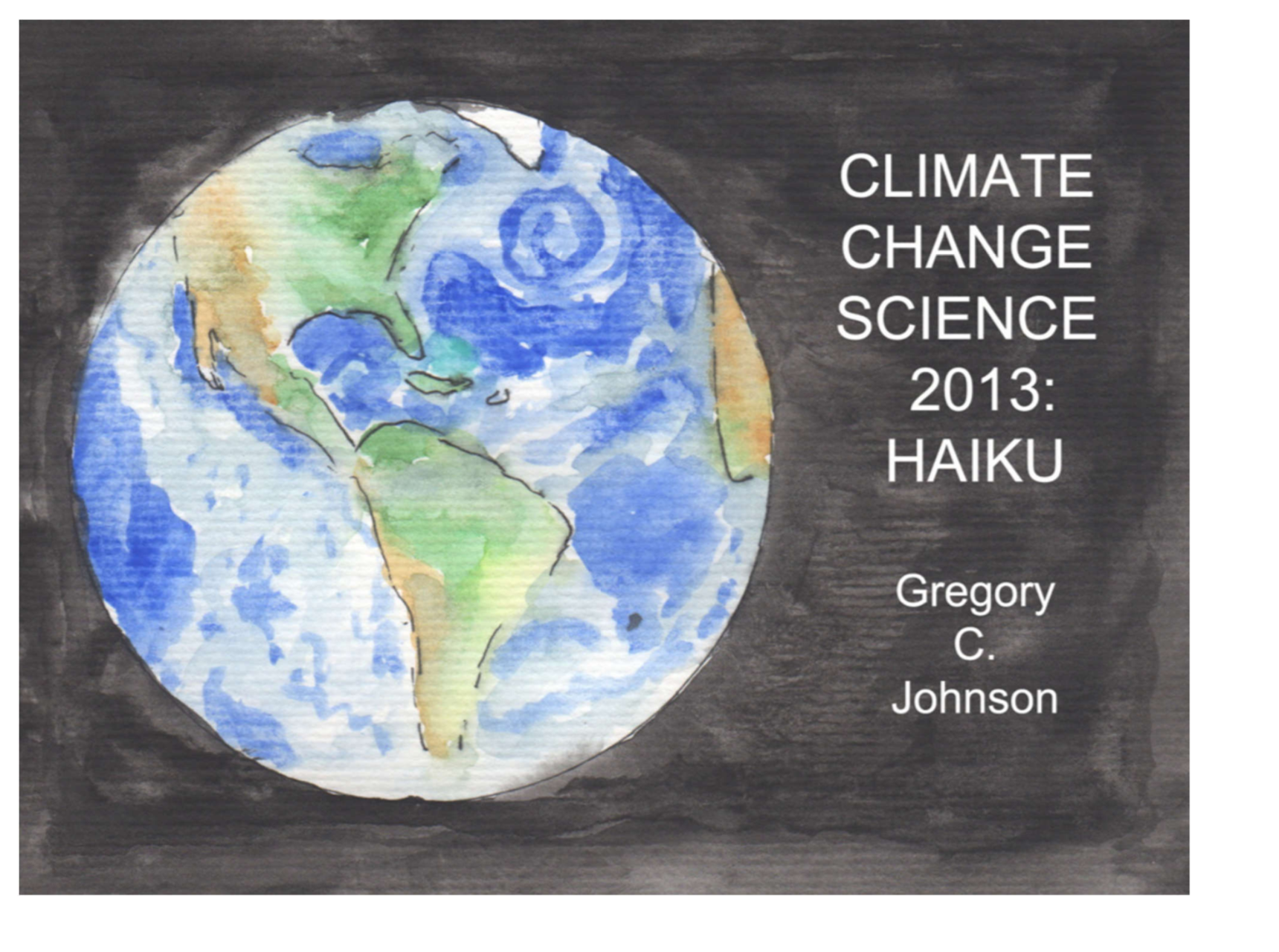 17
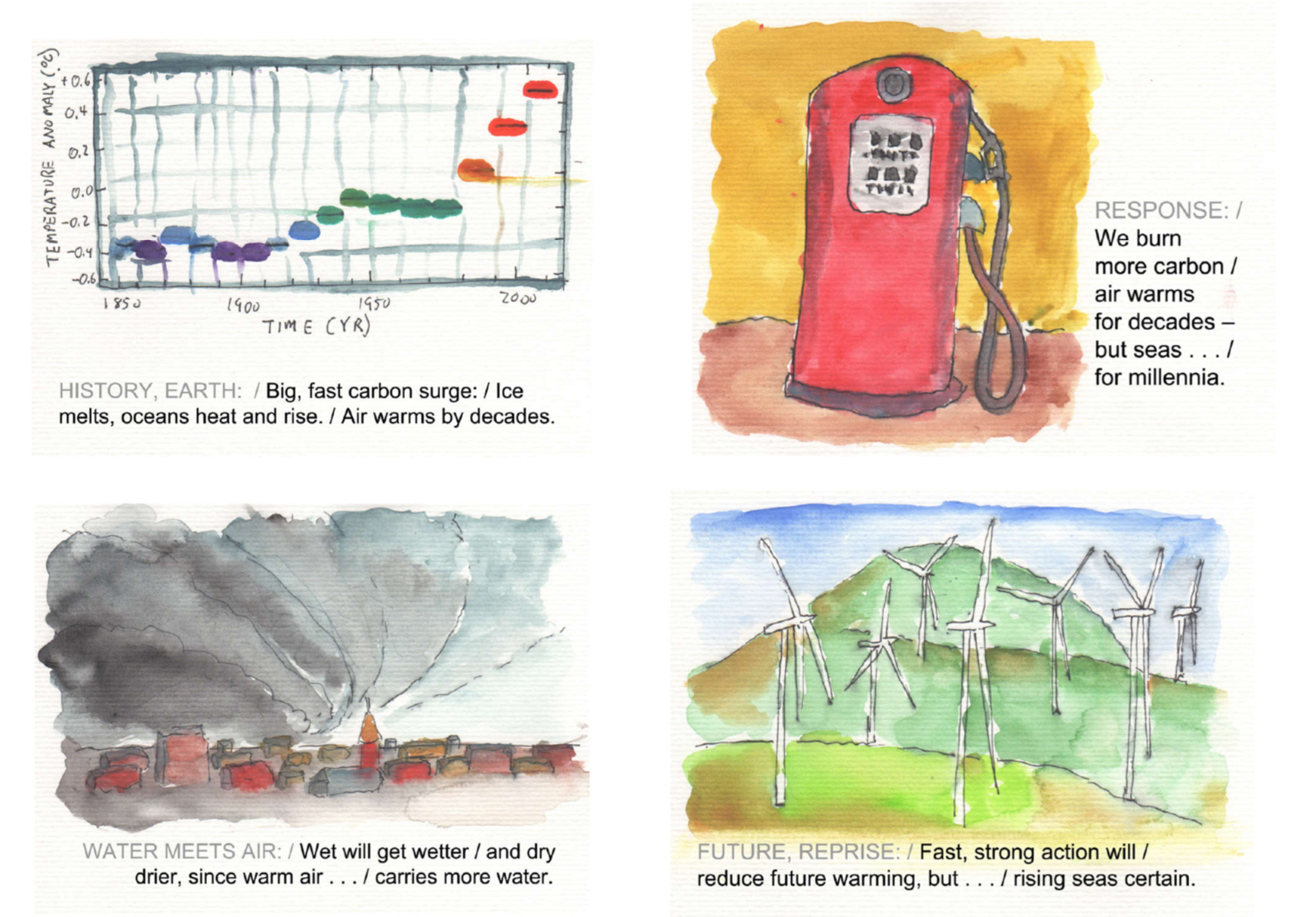 18
Finding the scientific consensus 
Bringing the consensus to policymakers 
Defining and quantifying climate targets 
Challenges for the future
19
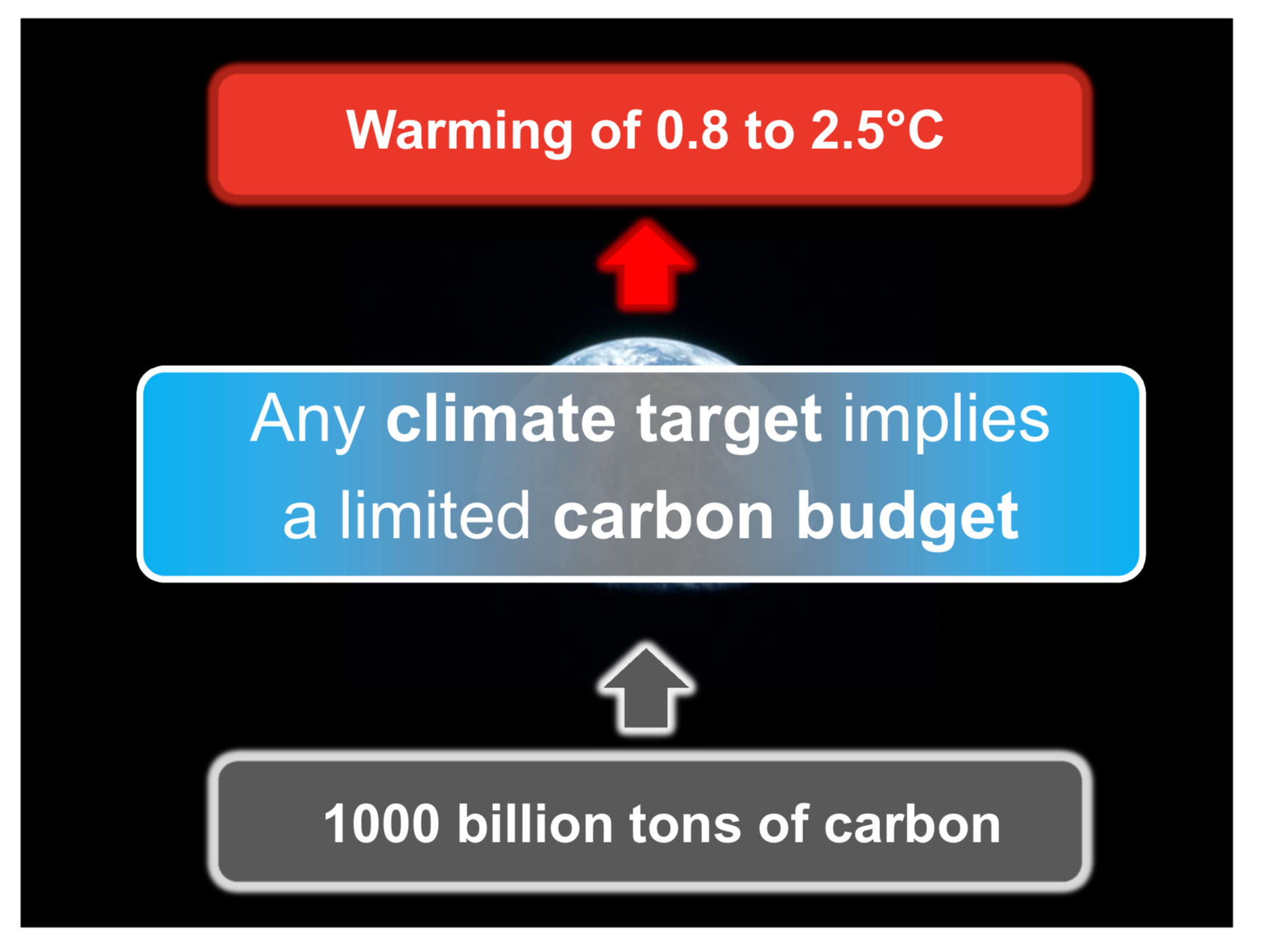 20
Climate targets and carbon budgets
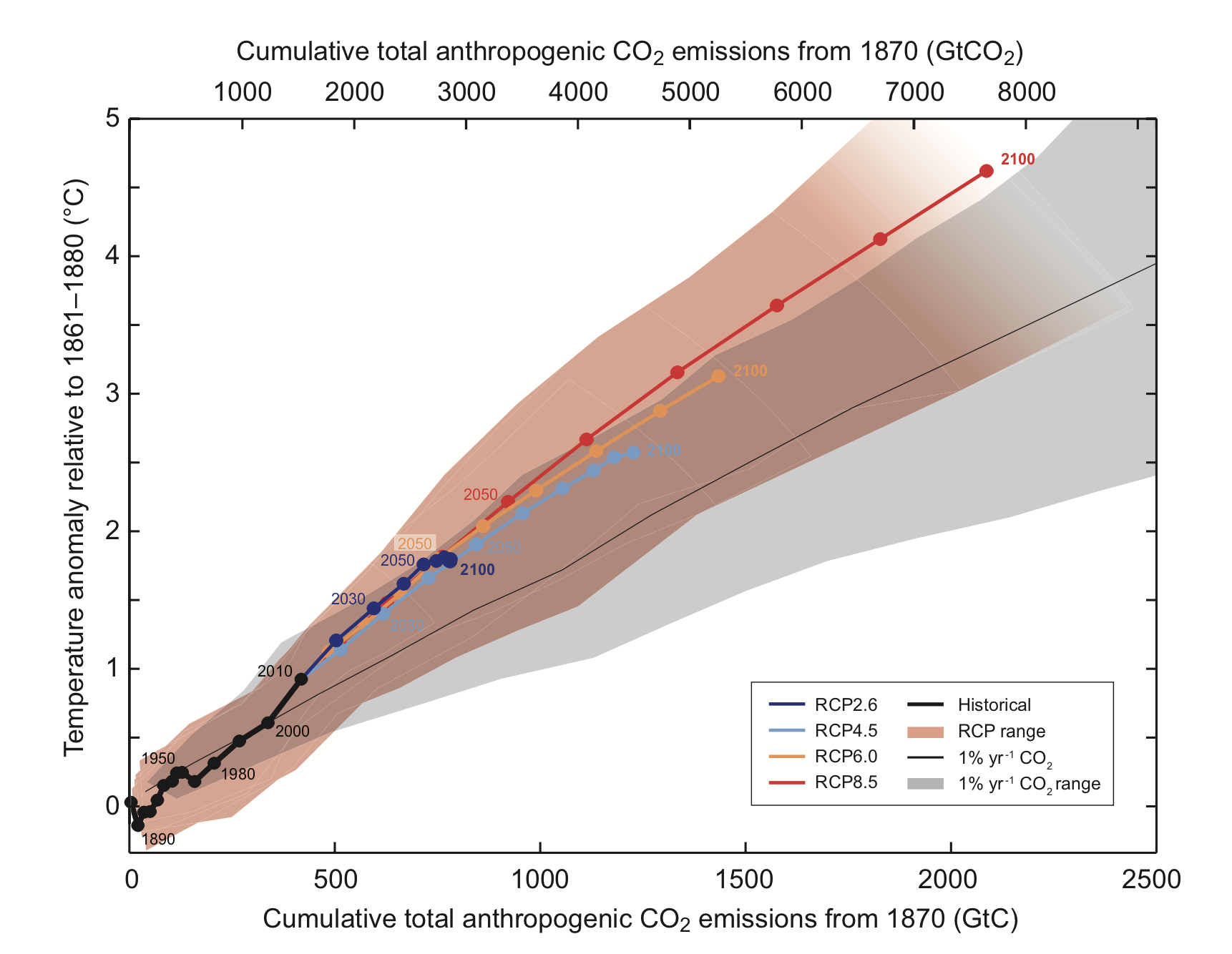 2°C
Temperature anomaly since 1860
2° ≈ 1000 Billion tons of carbon
Cumulative carbon emissions (Billions tons C)
Past carbon already emitted
21
IPCC Special Report on 1.5° : Each 0.5° counts
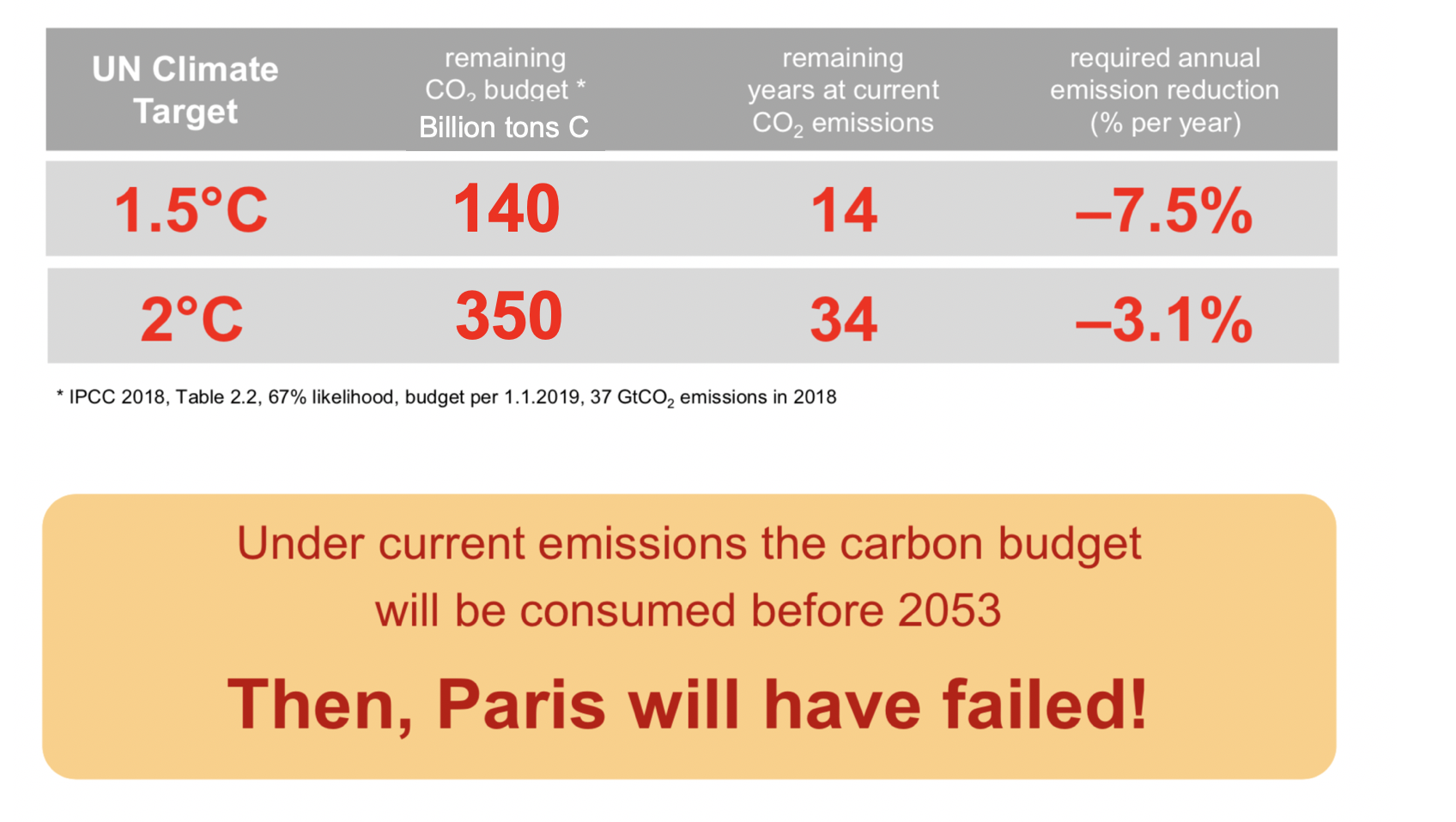 22
IPCC Special Report on 1.5° : Each 0.5° counts
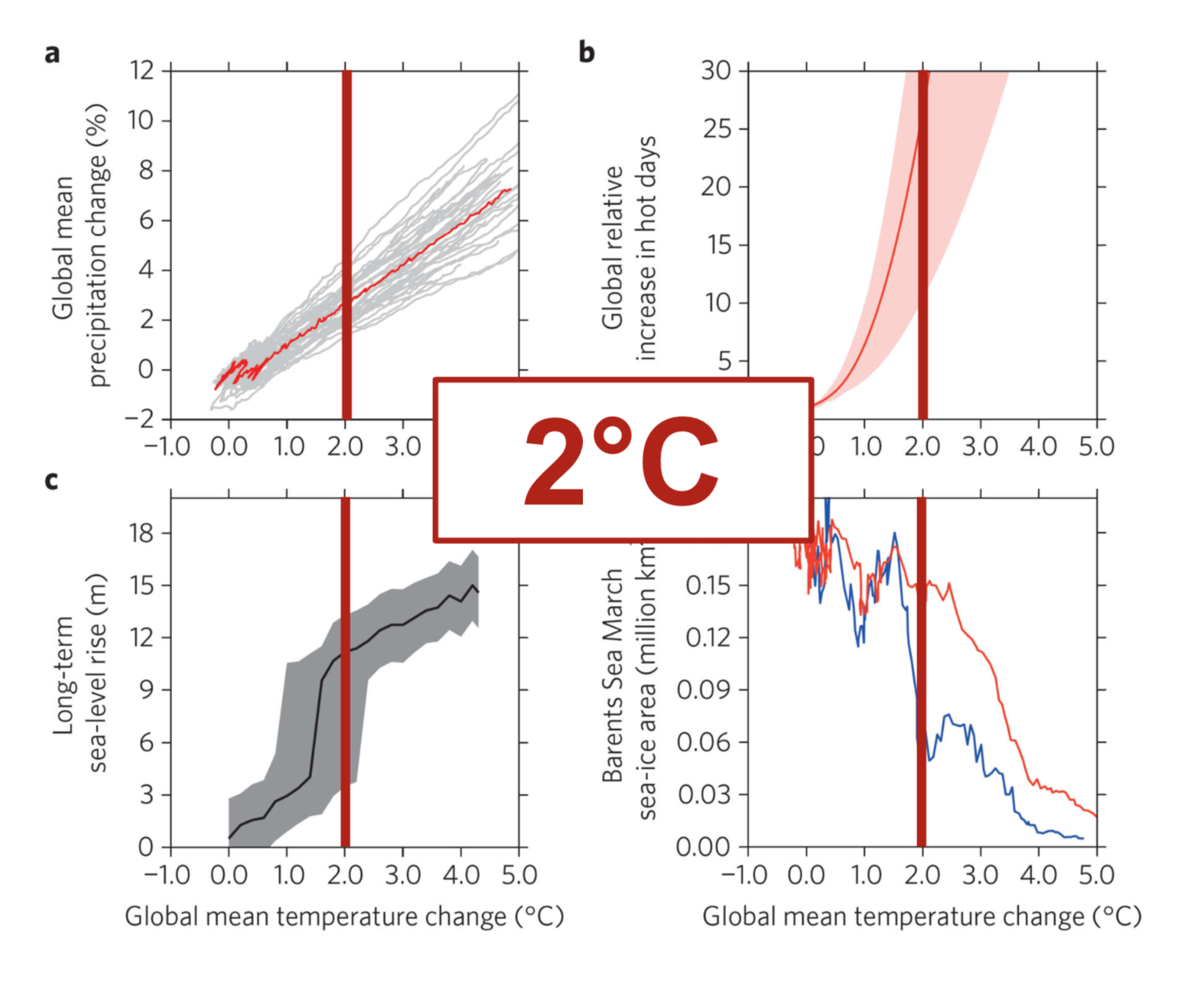 23
23
IPCC Special Report on 1.5° : Each 0.5° counts
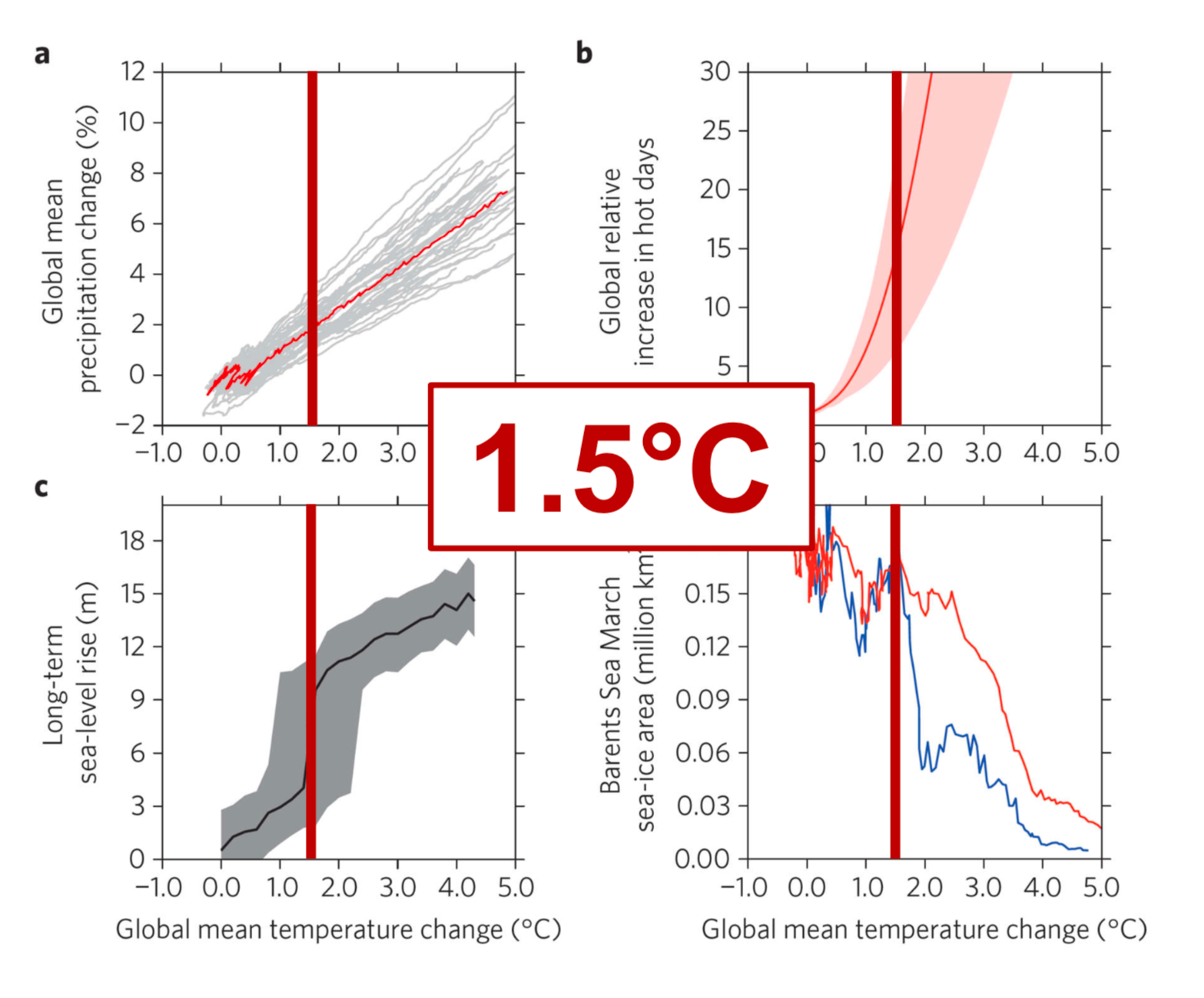 24
1° makes a big difference for summer heatwaves
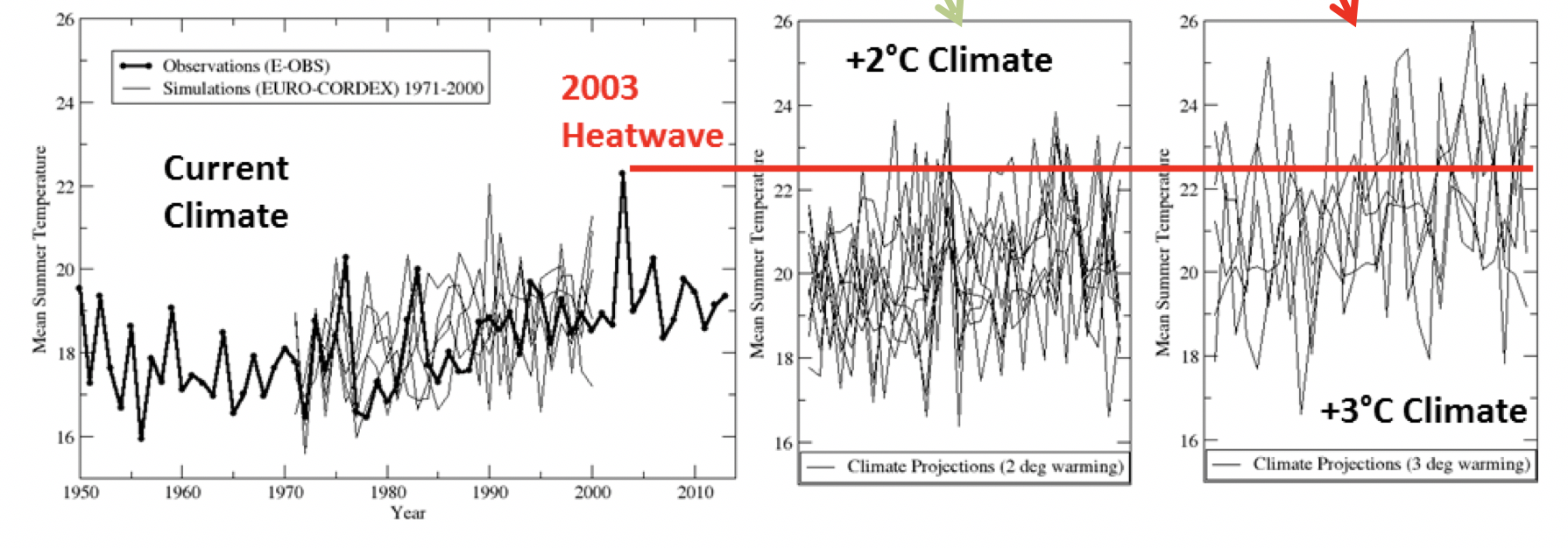 25
Finding the scientific consensus 
Bringing the consensus to policymakers 
Defining and quantifying climate targets 
Challenges for the future
26
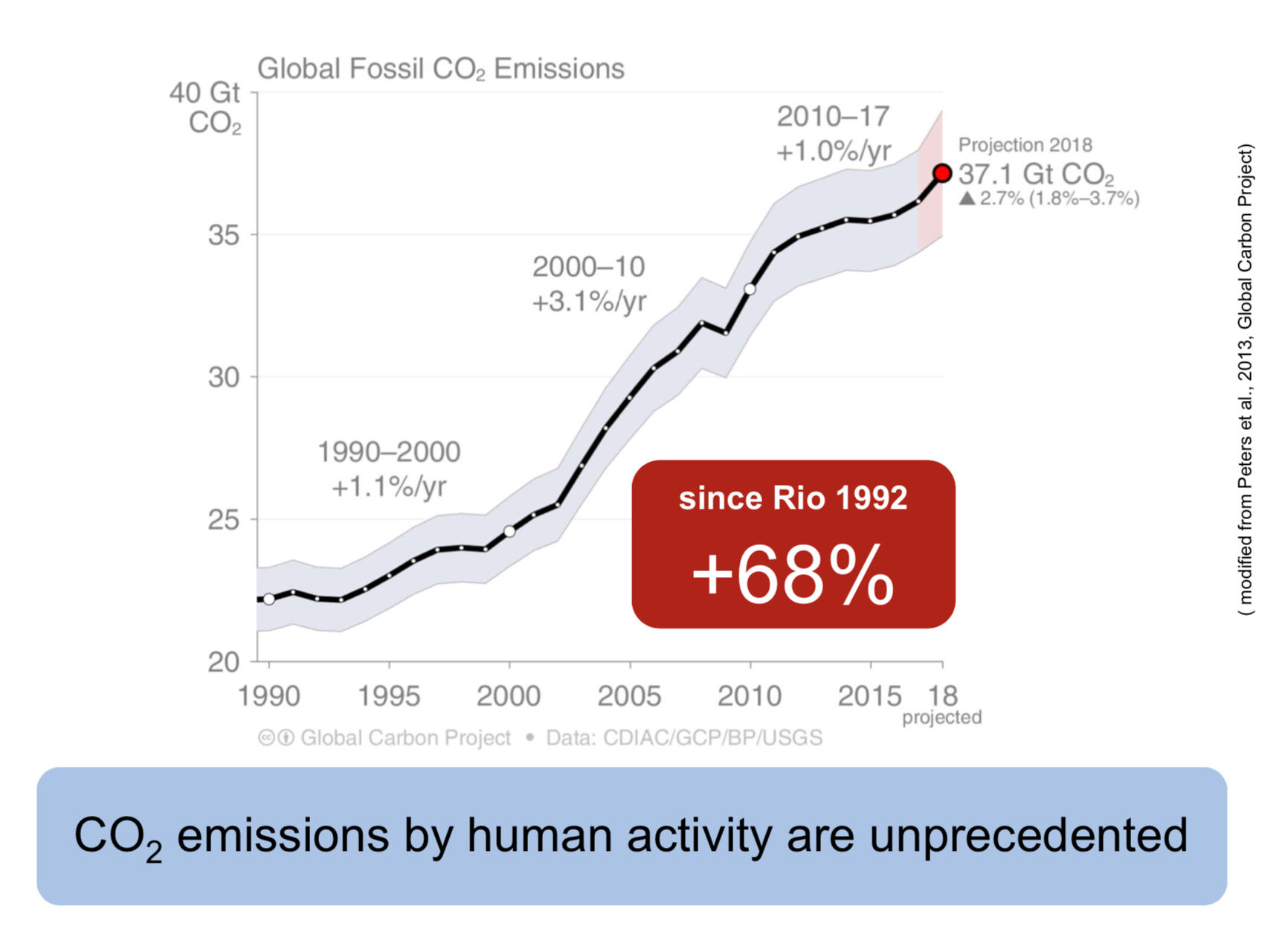 27
Emission pathways in the Paris agreement
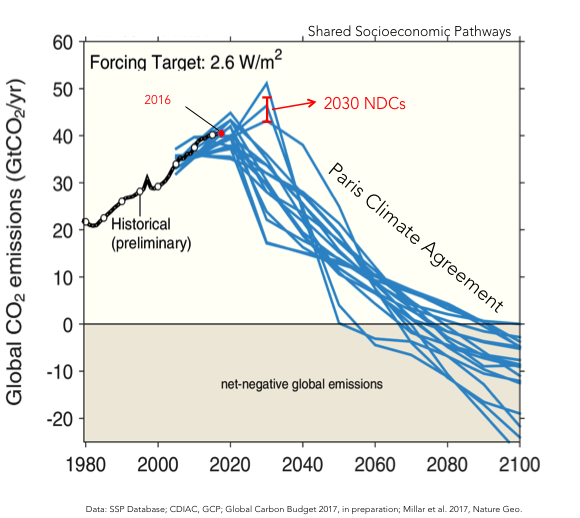 The 2°C goal of the Paris Agreement requires a reversal of the trend of CO2 emissions in the short term, and large and sustained reductions in the long term
28
Conclusions – take home
A climate target is a political choice based on international consensus.
Every 0.5°C matters: Warming of 2°C instead of 1.5°C makes a large difference in terms of impacts and risks.
The Paris targets require urgent mitigation because the carbon budget is rapidly exhausted.
The Paris targets require international cooperation, massive investments in decarbonized energy supply, demand side efforts, leverage of financial systems and local action
It is not only a necessity, but also an opportunity
29